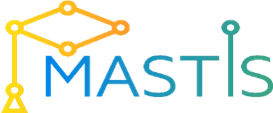 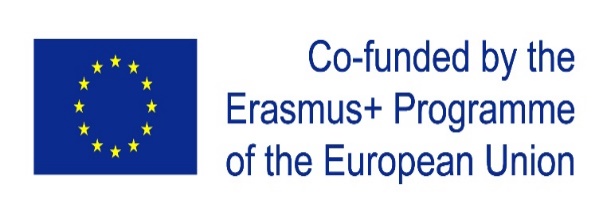 Course Information System Development an d Deployment
Topic
Testing process in IS
Kovaliuk Tetiana
Igor Sikorsky KPI
Качество	ПО
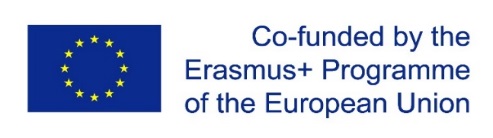 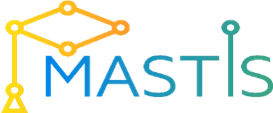 Качество программного обеспечения (Software
Quality) - это степень, в которой программное обеспечение обладает требуемой комбинацией свойств. [1061-1998 IEEE Standard for Software Quality Metrics Methodology].


Качество программного обеспечения (Software Quality) - это совокупность характеристик программного
обеспечения, относящихся к его способности удовлетворять установленные и предполагаемые потребности. [ISO 8402:1994 Quality management and quality assurance].
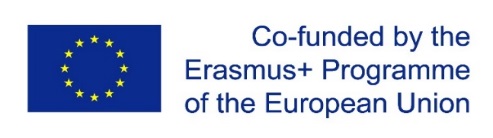 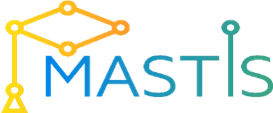 Качество ПО
Обеспечение качества (Quality Assurance - QA) - это совокупность мероприятий, охватывающих все технологические этапы разработки, выпуска и эксплуатации программного обеспечения (ПО) информационных систем, предпринимаемых на разных стадиях жизненного цикла ПО, для обеспечения требуемого уровня качества выпускаемого продукта.
Контроль качества (Quality Control - QC) - это совокупность действий, проводимых над продуктом в процессе разработки, для получения информации о его актуальном состоянии в разрезах:
готовность продукта к выпуску,
соответствие зафиксированным требованиям,
соответствие заявленному уровню качества продукта.
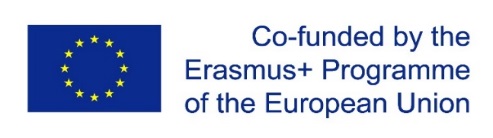 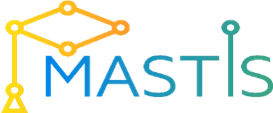 Тестирование программного обеспечения (Software Testing) - проверка соответствия между реальным и ожидаемым поведением программы, осуществляемая на конечном наборе тестов, выбранном определенным образом. [IEEE Guide to Software Engineering Body of Knowledge, SWEBOK, 2004]
В более широком смысле, тестирование - это одна из техник контроля качества, включающая в себя активности:
по планированию работ (Test Management),
проектированию тестов (Test Design),
выполнению тестирования (Test Execution),
анализу полученных результатов (Test Analysis).
Классификация видов тестирования
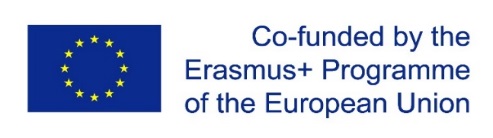 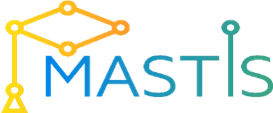 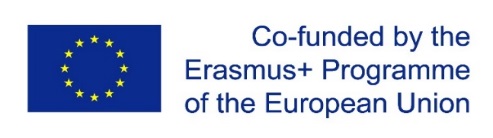 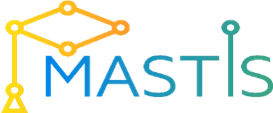 Основные термины
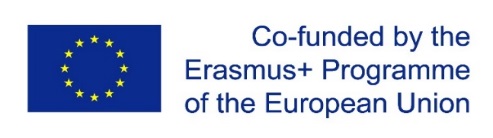 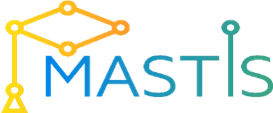 Верификация (Verification) - это процесс оценки системы или её компонентов с целью определения удовлетворяют ли результаты текущего этапа разработки условиям, сформированным в начале этого этапа [IEEE]. Т.е. выполняются ли наши цели, сроки, задачи по разработке проекта, определенные в начале текущей фазы.


Валидация (Validation) - это определение соответствия разрабатываемого ПО ожиданиям и потребностям пользователя, требованиям к системе
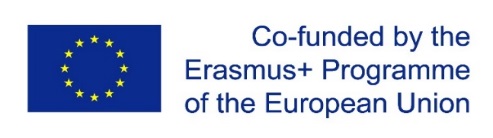 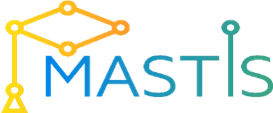 План Тестирования (Test Plan) - это документ,
описывающий весь объем работ по тестированию:
описание объекта,
стратегии,
расписания,
критериев начала и окончания тестирования,
необходимое в процессе работы оборудование,
специальные знания,
оценки рисков с вариантами их разрешения.
Виды тест планов
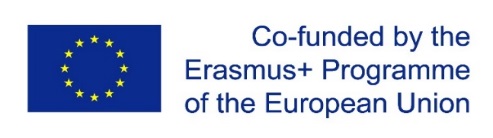 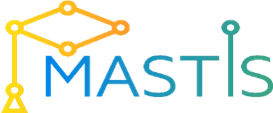 Мастер Тест План (Master Plan or Master Test Plan) - является более статичным в силу того, что содержит в себе высокоуровневую (High Level) информацию, которая не подвержена частому изменению в процессе тестирования и пересмотра требований.
Виды тест планов
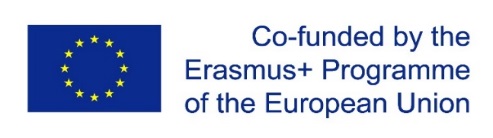 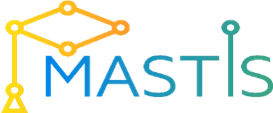 Тест План (Test Plan) - детальный тест план,
содержит более конкретную информацию по стратегии, видам тестировании, расписанию выполнения работ, является "живым" документом, который постоянно претерпевает изменения, отражающие реальное положение дел на проекте.
Виды тест планов
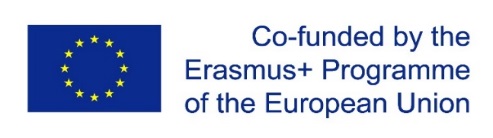 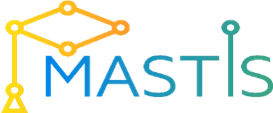 План Приемочных Испытаний (Product Acceptance Plan) - документ, описывающий набор действий, связанных с приемочным тестированием:
стратегия, 
дата проведения, 
ответственные работники 
и т.д.
Приблизительное содержание Тест Плана
Что надо тестировать?  Описание объекта тестирования: системы, приложения, оборудования.
Что будете тестировать? Список функций и описание тестируемой системы и её компонент в отдельности
Как будете тестировать? Стратегия тестирования, а именно: виды тестирования и их применение по отношению
к объекту тестирования.
Когда будете тестировать? Последовательность проведения работ: подготовка (Test Preparation), тестирование (Testing), анализ результатов (Test Result Analisys) в разрезе запланированных фаз разработки.
Критерии начала тестирования:
готовность тестовой платформы (тестового стенда);
 законченность разработки требуемого функционала; 
наличие всей необходимой документации;
...

Критерии окончания тестирования:
результаты тестирования удовлетворяют критериям качества продукта:
требования к количеству открытых багов выполнены;
выдержка определенного периода без изменения исходного кода приложения Code Freeze (CF);
выдержка определенного периода без открытия новых багов Zero Bug Bounce (ZBB);
	...


Окружение тестируемой системы (описание программно-аппаратных средств).
Необходимое для тестирования оборудование и программные средства (тестовый стенд и его конфигурация, программы для автоматизированного тестирования и т.д.).
Риски и пути их разрешения.
Test Design
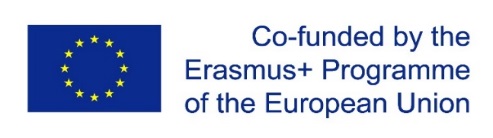 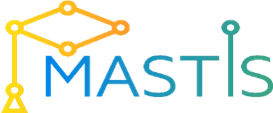 Тест дизайн (Test Design) - это этап процесса тестирования ПО, на котором проектируются и создаются тестовые случаи (тест кейсы), в соответствии с определёнными ранее критериями качества и целями тестирования.
Техники	тест	дизайна	(Test	Design	Technics)
Эквивалентное Разделение (Equivalence Partitioning - EP).
Пример.
Если есть диапазон допустимых значений от 1 до 10,
необходимо выбрать:
одно верное значение внутри интервала (5),
 одно неверное значение вне интервала (0).
Техники	тест	дизайна	(Test	Design	Technics)
Анализ Граничных Значений (Boundary Value Analysis - BVA). Может быть применен к полям, записям, файлам, или к любого рода сущностям имеющим ограничения.

Пример.
Если есть диапазон допустимых значений от 1 до 10
в качестве значений для позитивного тестирования выбирается минимальная и максимальная границы (1 и 10),
негативного - значения больше и меньше границ (0 и 11).
Техники тест дизайна (Test Design Technics)
Причина / Следствие (Cause/Effect - CE). Это, как правило, ввод комбинаций условий (Причин), для получения ответа от системы (Следствие).
Пример.
Проверка возможности добавления клиента с помощью определенной экранной формы. Для этого необходимо ввести несколько полей, таких как "Имя", "Адрес", "Номер Телефона" а затем, нажать кнопку "Добавить" - это "Причина". После нажатия кнопки "Добавить", система добавляет клиента в базу данных и показывает его номер на экране - это "Следствие".
Техники	тест	дизайна	(Test	Design	Technics)
Предугадывание ошибки (Error Guessing - EG). Тест аналитик использует свои знания системы и способность к интерпретации спецификации, чтобы "предугадать" при каких входных условиях система может выдать ошибку.
Пример.
Спецификация говорит: "пользователь должен ввести код". Тест аналитик, будет думать: "Что, если я не введу код?", "Что, если я введу неправильный код? ", и т. д. Т.е. будет предугадывать ошибку.
Техники	тест	дизайна	(Test	Design	Technics)
Исчерпывающее тестирование (Exhaustive Testing - ET). Крайний случай, когда проверяются все возможные комбинации входных значений, в результате это должно выявить все проблемы.
На практике применение этого метода не представляется возможным, из-за огромного количества входных значений.
Test Case
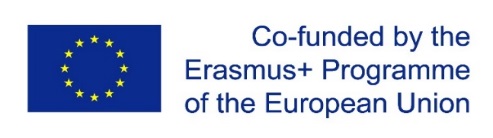 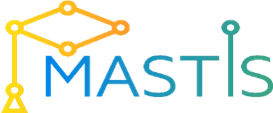 Тестовый случай (Test Case) - это артефакт, описывающий совокупность шагов, конкретных условий и параметров, необходимых для проверки реализации тестируемой функции или её части.
Action > Expected Result > Test Result

Пример:
Структура Тестовых Случаев (Test Case Structure)
PreConditions	Список действий, которые приводят систему к состоянию пригодному для проведения основной проверки. Либо список условий, выполнение которых говорит о том, что система находится в пригодном для проведения основного теста состояния.
Test Case Description	Список действий, переводящих систему из одного состояния в другое, для получения результата, на основании которого можно сделать вывод о удовлетворении реализации, поставленным требованиям.
PostConditions	Список действий, переводящих систему в первоначальное состояние (состояние до проведения теста - initial state)

*Примечание: Post Conditions не является обязательной частью. Это скорее всего - правило хорошего тона: "намусорил - убери за собой". Это особенно актуально при автоматизированном тестировании, когда за один прогон можно наполнить базу данных сотней или даже тысячей некорректных документов.
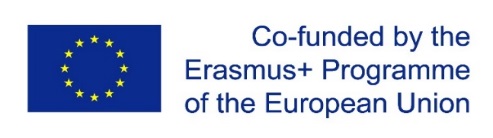 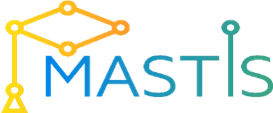 Виды	Тестовых Случаев
Позитивный тест кейс использует только корректные данные и проверяет, что приложение правильно выполнило вызываемую функцию.
Негативный тест кейс оперирует как корректными так и некорректными данными (минимум 1 некорректный параметр) и ставит целью проверку исключительных ситуаций (срабатывание валидаторов), а также проверяет, что вызываемая приложением функция не выполняется при срабатывании валидатора.
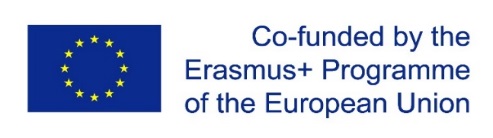 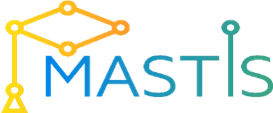 Баг/Дефект Репорт (Bug Report) - это документ, описывающий ситуацию или последовательность действий приведшую к некорректной работе объекта тестирования, с указанием причин и ожидаемого результата.
Дефект Репорт
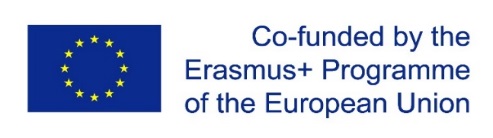 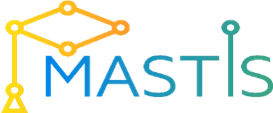 Градация Серьезности дефекта (Severity)
Серьезность (Severity) - это атрибут, характеризующий влияние дефекта на работоспособность приложения.
S1 Блокирующая (Blocker)
Блокирующая ошибка, приводящая приложение в нерабочее состояние, в результате которого дальнейшая работа с тестируемой системой или ее ключевыми функциями становится невозможна. Решение проблемы необходимо для дальнейшего функционирования системы.
S2 Критическая (Critical)
Критическая ошибка, неправильно работающая ключевая бизнес логика, дыра в системе безопасности, проблема, приведшая к временному падению сервера или приводящая в нерабочее состояние некоторую часть системы, без возможности решения проблемы, используя другие входные точки. Решение проблемы необходимо для дальнейшей работы с ключевыми функциями тестируемой системой.
S3 Значительная (Major)
Значительная ошибка, часть основной бизнес логики работает некорректно. Ошибка не критична или есть возможность для работы с тестируемой функцией, используя другие входные точки.
S4 Незначительная (Minor)
Незначительная ошибка, не нарушающая бизнес логику тестируемой части приложения, очевидная проблема пользовательского интерфейса.
S5 Тривиальная (Trivial)
Тривиальная ошибка, не касающаяся бизнес логики приложения, плохо воспроизводимая проблема, малозаметная посредствам пользовательского интерфейса, проблема сторонних библиотек или сервисов, проблема, не оказывающая никакого влияния на общее качество продукта.
Градация Приоритета дефекта (Priority)
Приоритет (Priority) - это атрибут, указывающий на очередность выполнения задачи или устранения дефекта. Можно сказать, что это инструмент менеджера по планированию работ. Чем выше приоритет, тем быстрее нужно исправить дефект.
P1 Высокий (High)
Ошибка должна быть исправлена как можно быстрее, т.к. ее наличие является
критической для проекта.
P2 Средний (Medium)
Ошибка должна быть исправлена, ее наличие не является критичной, но требует
обязательного решения.
P3 Низкий (Low)
Ошибка должна быть исправлена, ее наличие не является критичной, и не требует
срочного решения.


Порядок исправления ошибок по их приоритетам:
High -> Medium -> Low
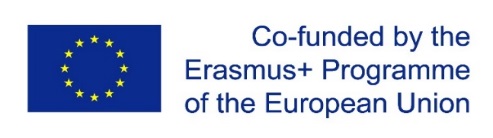 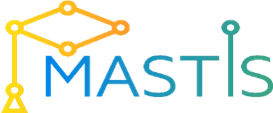 Тестовое Покрытие (Test Coverage) - это одна из метрик оценки качества тестирования, представляющая из себя плотность покрытия тестами требований либо исполняемого кода.


Детализация Тест Кейсов (Test Case Specification) - это уровень детализации описания тестовых шагов и требуемого результата, при котором обеспечивается разумное соотношение времени прохождения к тестовому покрытию.


Время Прохождения Тест Кейса (Test Case Pass Time) - это время от начала прохождения шагов тест кейса до получения результата теста.
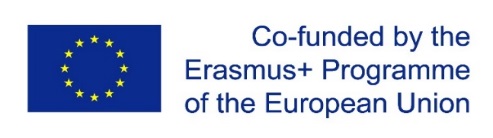 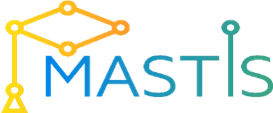 Классификация видов тестирования
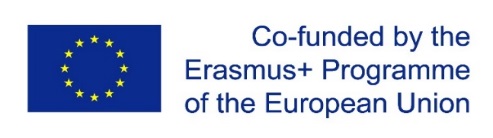 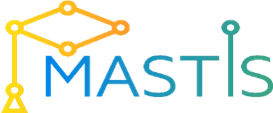 По знанию системы
Тестирование чёрного ящика (black box)
Тестирование "черного ящика" - это вид тестирования, проводимый без знания внутренних механизмов работы продукта.
Производится на основании внешних
проявлений работы продукта.
Обычно подразумевают тестирование через интерфейс пользователя, не имея доступа к исходному коду продукта.
Тестирование белого ящика (white box)
Тестировщик должен обладать знаниями о внутренних механизмах работы продукта и иметь доступ к исходному коду приложения.

Примером white box тестирования: Юнит-тестирование,
проводимое, как правило, разработчиками продукта.
Тестирование серого ящика (grey box)
Объединение методов "белого ящика" и способов тестирования с помощью входных данных по методу "черного ящика".
Примером простого анализа по методу "серого ящика" является запуск программы внутри отладчика и подача на вход этой программы различных данных. При этом идет выполнение программы, а отладчик используется для выявления ошибок и некорректных состояний.
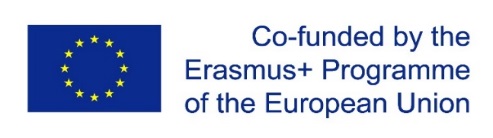 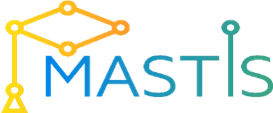 По степени изолированности компонентов
Уровни Тестирования ПО
Тестирование на разных уровнях производится на протяжении всего жизненного цикла разработки и сопровождения программного обеспечения. Уровень тестирования определяет то, над чем производятся тесты: над отдельным модулем, группой модулей или системой, в целом.


Уровни Тестирования
Компонентное или Модульное тестирование (Component Testing or
Unit Testing)
Интеграционное тестирование (Integration Testing)
Системное тестирование (System Testing)
Приемочное тестирование (Acceptance Testing)
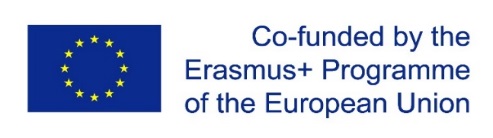 Компонентное или Модульное тестирование
(Component or Unit Testing)
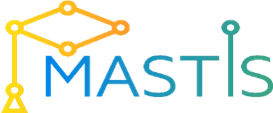 Проверяет функциональность и ищет дефекты в частях приложения, которые доступны и могут быть протестированы по-отдельности
модули программ,
объекты,
классы,
функции и т.д..
Компонентное или Модульное тестирование
(Component or Unit Testing)
Обычно компонентное (модульное) тестирование проводится вызывая код, который необходимо проверить и при поддержке сред разработки, таких как фреймворки (frameworks - каркасы) для модульного тестирования или инструменты для отладки.
Все найденные дефекты, как правило исправляются в коде без формального их описания в системе менеджмента багов (Bug Tracking System).

Один из наиболее эффективных подходов к компонентному (модульному) тестированию - это подготовка автоматизированных тестов до начала основного кодирования (разработки) программного обеспечения (разработка от тестирования (test-driven development) или подход тестирования вначале (test first approach). Разработка ведется до тех пор пока все тесты не будут успешно пройдены).
Интеграционное тестирование (Integration Testing)
Предназначено для проверки связи между компонентами, а также взаимодействия с различными частями системы (операционной системой, оборудованием либо связи между различными системами).


Уровни интеграционного тестирования:
Компонентный интеграционный уровень (Component Integration testing) -  проверяется взаимодействие между компонентами системы после проведения компонентного тестирования.


Системный интеграционный уровень (System Integration Testing) - проверяется взаимодействие между разными системами после проведения системного тестирования.
Подходы к интеграционному тестированию
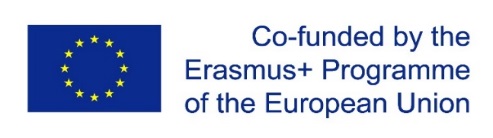 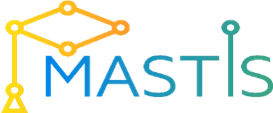 Снизу вверх (Bottom Up Integration)
Все низкоуровневые модули, процедуры или функции собираются воедино и затем тестируются.
После чего собирается следующий уровень модулей для проведения интеграционного тестирования.
Данный подход считается полезным, если все или практически все модули, разрабатываемого уровня, готовы.
Также данный подход помогает определить по результатам тестирования уровень готовности приложения.


Сверху вниз (Top Down Integration)
Вначале тестируются все высокоуровневые модули, и постепенно один за другим добавляются низкоуровневые.
Все модули более низкого уровня симулируются заглушками с аналогичной функциональностью, затем по мере готовности они заменяются реальными активными компонентами.


Большой взрыв ("Big Bang" Integration)
Все или практически все разработанные модули собираются вместе в виде законченной системы или ее основной части, и затем проводится интеграционное тестирование.
Такой подход очень хорош для сохранения времени. Однако если тест кейсы и их результаты записаны не верно, то сам процесс интеграции сильно осложнится, что станет преградой для команды тестирования при достижении основной цели интеграционного тестирования.
Системное тестирование (System Testing)
Предназначено для проверки как функциональных, так и не функциональных требований в системе в целом. Для минимизации рисков, связанных с особенностями поведения системы в той или иной среде, во время тестирования рекомендуется использовать окружение максимально приближенное к тому, на которое будет установлен продукт после выдачи.
Выявляются дефекты:
неверное использование ресурсов системы;
непредусмотренные комбинации данных пользовательского уровня;
несовместимость с окружением;
непредусмотренные сценарии использования;
отсутствующая или неверная функциональность;
неудобство использования и т.д.
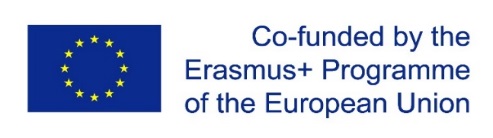 Подходы	к	системному тестированию
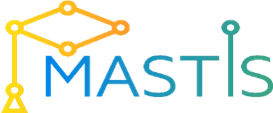 На базе требований (requirements based) - для каждого требования пишутся тестовые случаи (test cases), проверяющие выполнение данного требования.
На базе случаев использования (use case based) - на основе представления о способах использования продукта создаются случаи использования системы (Use Cases). По конкретному случаю использования можно определить один или более сценариев. На проверку каждого сценария пишутся тест кейсы (test cases), которые должны быть протестированы.
Приемочное тестирование или Приемо-сдаточное испытание (Acceptance Testing)
Формальный процесс тестирования, который проверяет соответствие системы требованиям и выполняется на основании набора типичных тестовых случаев и сценариев, разработанных на основании требований к данному приложению.
Цель:
определения удовлетворяет ли система приемочным критериям;
вынесения решения заказчиком или другим уполномоченным
лицом принимается приложение или нет.
Приемочное тестирование или Приемо-сдаточное испытание (Acceptance Testing)
Решение о проведении приемочного тестирования
принимается, когда:
Продукт достиг необходимого уровня качества.
Заказчик ознакомлен с Планом Приемочных Работ (Product Acceptance Plan) или иным документом, где описан набор действий, связанных с проведением приемочного тестирования, дата проведения, ответственные и т.д.
Фаза приемочного тестирования длится до тех пор, пока заказчик не выносит решение об отправлении приложения на доработку или выдаче приложения.
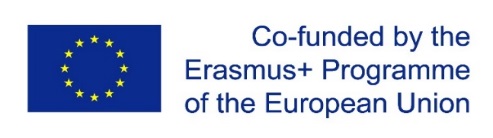 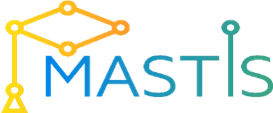 По объекту тестирования
Функциональные
Нефункциональные
Связанные с изменениями
Функциональные виды тестирования
Функциональные тесты базируются на функциях и особенностях, а также взаимодействии с другими системами, и могут быть представлены на всех уровнях тестирования: компонентном или модульном (Component/Unit testing), интеграционном (Integration testing), системном (System testing) и приемочном (Acceptance testing). Функциональные виды тестирования рассматривают внешнее поведение системы.
Функциональное тестирование (Functional testing)
Тестирование безопасности (Security and Access Control Testing)
Тестирование взаимодействия (Interoperability Testing)
Функциональное тестирование (Functional Testing)
Рассматривает заранее указанное поведение и основывается на анализе спецификаций функциональности компонента или системы в целом.


Аспекты:
Тестирование в перспективе «требования» использует спецификацию функциональных требований к системе как основу для дизайна тестовых случаев (Test Cases. Это позволит сфокусироваться и не упустить при тестировании наиболее важный функционал.


Тестирование в перспективе «бизнес-процессы» использует знание этих самых бизнес-процессов, которые описывают сценарии ежедневного использования системы. В этой перспективе тестовые сценарии (test scripts), как правило, основываются на случаях использования системы (use cases).
Функциональное тестирование (Functional Testing)
Преимущества
Имитирует фактическое использование системы.


Недостатки
Возможность упущения логических ошибок в программном обеспечении.
Вероятность избыточного тестирования.
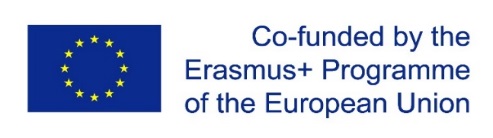 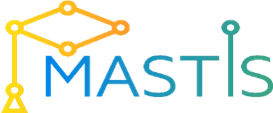 Тестирование безопасности (Security and Access Control Testing)
Принципы безопасности программного обеспечения
Конфиденциальность
Конфиденциальность - это сокрытие определенных ресурсов или информации. Под конфиденциальностью можно понимать ограничение доступа к ресурсу некоторой категории пользователей, или другими словами, при каких условиях пользователь авторизован получить доступ к данному ресурсу.


Целостность (критерии)
Доверие. Ожидается, что ресурс будет изменен только соответствующим способом определенной группой пользователей.
Повреждение и восстановление. В случае когда данные повреждаются или неправильно меняются авторизованным или не авторизованным пользователем, вы должны определить на сколько важной является процедура восстановления данных.


Доступность
Доступность представляет собой требования о том, что ресурсы должны быть доступны авторизованному пользователю, внутреннему объекту или устройству. Как правило, чем более критичен ресурс тем выше уровень доступности должен быть.
Тестирование безопасности (Security and Access Control Testing)
Необходимо проверить ПО на наличие известных видов уязвимостей.
Виды уязвимостей (наиболее распространенные)
XSS (Cross-Site Scripting) - это вид уязвимости программного обеспечения (Web приложений), при которой, на генерированной сервером странице, выполняются вредоносные скрипты, с целью атаки клиента.
XSRF / CSRF (Request Forgery) - это вид уязвимости, позволяющий использовать недостатки HTTP протокола, при этом злоумышленники работают по следующей схеме: ссылка на вредоносный сайт установливается на странице, пользующейся доверием у пользователя, при переходе по вредоносной ссылке выполняется скрипт, сохраняющий личные данные пользователя (пароли, платежные данные и т.д.), либо отправляющий СПАМ сообщения от лица пользователя, либо изменяет доступ к учетной записи пользователя, для получения полного контроля над ней.
Code injections (SQL, PHP, ASP и т.д.) - это вид уязвимости, при котором становится возможно осуществить запуск исполняемого кода с целью получения доступа к системным ресурсам, несанкционированного доступа к данным либо выведения системы из строя.
Server-Side Includes (SSI) Injection - это вид уязвимости, использующий вставку серверных команд в HTML код или запуск их напрямую с сервера.
Authorization Bypass - это вид уязвимости, при котором возможно получить несанкционированный доступ к учетной записи или документам другого пользователя.
Тестирование взаимодействия или Interoperability Testing
Тестирование взаимодействия (Interoperability Testing) – это функциональное тестирование, проверяющее способность приложения взаимодействовать с одним и более компонентами или системами и включающее в себя тестирование совместимости (compatibility testing) и интеграционное тестирование (integration testing).

Программное обеспечение с хорошими характеристиками взаимодействия может быть легко интегрировано с другими системами, не требуя каких-либо серьезных модификаций. В этом случае, количество изменений и время, требуемое на их выполнение, могут быть использованы для измерения возможности взаимодействия.
Нефункциональные виды тестирования
Нефункциональное тестирование описывает тесты, необходимые для определения характеристик программного обеспечения, которые могут быть измерены различными величинами. В целом, это тестирование того, "Как" система работает.

Все виды тестирования производительности
нагрузочное тестирование (Performance and Load Testing)
стрессовое тестирование (Stress Testing)
тестирование стабильности или надежности (Stability / Reliability Testing)
объемное тестирование (Volume Testing)
Тестирование установки (Installation testing)
Тестирование удобства пользования (Usability Testing)
Тестирование на отказ и восстановление (Failover and Recovery Testing)
Конфигурационное тестирование (Configuration Testing)
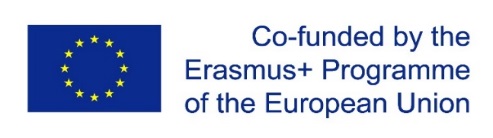 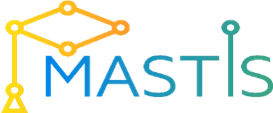 Нагрузочное тестирование
Нагрузочное тестирование или Тестирование производительности - это автоматизированное тестирование, имитирующее работу определенного количества бизнес пользователей на каком-либо общем (разделяемом ими) ресурсе.
Нагрузочное тестирование (терминология)
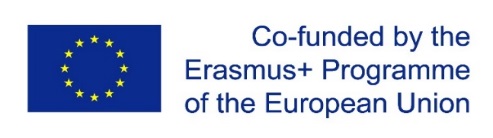 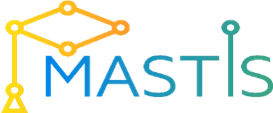 Виртуальный пользователь (Virtual User) - программный процесс, циклически выполняющий моделируемые операции.
Итерация (Iteration) – это один повтор выполняемой в цикле операции.
Интенсивность выполнения операции (Operation Intensity) - частота выполнения операции в единицу времени, в тестовом скрипте задается интервалом времени между итерациями.
Нагрузка (Loading) - совокупное выполнение операций на общем ресурсе (тр./сек, хитов/сек).
Производительность (Performance) - количество выполняемых операций за период времени (N операций за M часов).
Нагрузочное тестирование (терминология)
Виртуальный пользователь (Virtual User) - программный процесс, циклически выполняющий моделируемые операции.
Итерация (Iteration) – это один повтор выполняемой в цикле операции.
Интенсивность выполнения операции (Operation Intensity) - частота выполнения операции в единицу времени, в тестовом скрипте задается интервалом времени между итерациями.
Нагрузка (Loading) - совокупное выполнение операций на общем ресурсе (тр./сек, хитов/сек).
Производительность (Performance) - количество выполняемых операций за период времени (N операций за M часов).
Нагрузочное тестирование (терминология)
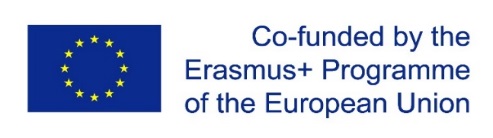 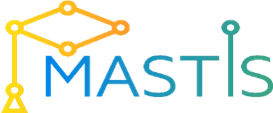 Масштабируемость приложения (Application Scalability) - пропорциональный рост производительности при увеличении нагрузки.
Профиль нагрузки (Performance Profile) - это набор операций с заданными интенсивностями, полученный на основе сбора статистических данных либо определенный путем анализа требований к тестируемой системе.
Нагрузочной точкой называется рассчитанное (либо заданное Заказчиком) количество виртуальных пользователей в группах, выполняющих операции с определенными интенсивностями.
Цели нагрузочного тестирования
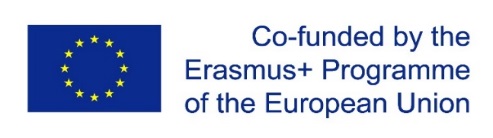 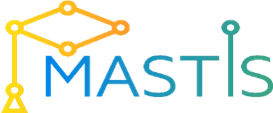 Оценка производительности и работоспособности приложения на этапе разработки и передачи в эксплуатацию.
Оценка производительности и работоспособности приложения на этапе выпуска новых релизов, патч-сетов.
Оптимизация производительности приложения, включая настройки серверов и оптимизацию кода.
Подбор соответствующей для данного приложения аппаратной
(программной платформы) и конфигурации сервера.
Тестирование производительности (Performance testing)
Задача: определить масштабируемость приложения под нагрузкой.


Действия:
Измерение времени выполнения выбранных операций при определенных интенсивностях выполнения этих операций.
Определение количества пользователей, одновременно
работающих с приложением.
Определение границ приемлемой производительности при увеличении нагрузки (при увеличении интенсивности выполнения этих операций).
Исследование производительности на высоких, предельных,
стрессовых нагрузках.
Стрессовое тестирование (Stress Testing)
Задача:
Проверить насколько приложение и система в целом работоспособны в условиях стресса и оценить способность системы к регенерации, т.е. к возвращению к нормальному состоянию после прекращения воздействия стресса.
Оценить деградацию производительности.


Стрессом в данном контексте может быть повышение интенсивности выполнения операций до очень высоких значений или аварийное изменение конфигурации сервера.
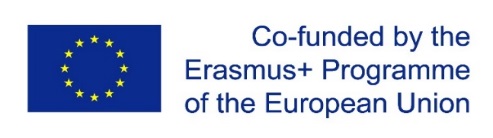 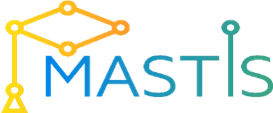 Объемное тестирование (Volume Testing)
Задача: получить оценку производительности при увеличении объемов данных в базе данных приложения.


Действия:
Измерение времени выполнения выбранных операций при определенных интенсивностях выполнения этих операций.
Может производиться определение количества пользователей, одновременно работающих с приложением.
Тестирование стабильности или надежности (Stability /Reliability Testing)
Задача: проверить работоспособность приложения при длительном (многочасовом) тестировании со средним уровнем нагрузки.

Время выполнения операций может играть в данном виде тестирования второстепенную роль. При этом на первое место выходит отсутствие утечек памяти, перезапусков серверов под нагрузкой и другие аспекты влияющие именно на стабильность работы.
Тестирование Установки или Installation Testing
Задача: проверка успешной инсталляции и настройки, а также обновления или удаления программного обеспечения.


Если инсталлятор отсутствует необходимо самостоятельно выполнять установку программного обеспечения, используя документацию в виде инструкций или readme файлов, шаг за шагом описывающих все необходимые действия и проверки.
Тестирование Установки или Installation Testing
В распределенных системах, где приложение разворачивается на уже работающем окружении, простого набора инструкций может быть мало.
Для этого, зачастую, пишется план установки (Deployment Plan), включающий не только шаги по инсталляции приложения, но и шаги отката (roll-back) к предыдущей версии, в случае неудачи.
Сам по себе план установки также должен пройти процедуру тестирования для избежания проблем при выдаче в реальную эксплуатацию. Особенно это актуально, если установка выполняется на системы, где каждая минута простоя - это потеря репутации и большого количества средств, например: банки, финансовые компании или даже баннерные сети.
Тестирование	удобства	пользования	или Usability	Testing
Тестирование удобства пользования
(Юзабилити тестирование) - это метод тестирования, направленный на установление степени удобства использования, обучаемости, понятности и привлекательности для пользователей разрабатываемого продукта в контексте заданных условий. [ISO 9126]
Тестирование удобства пользования или Usability Testing
Оценка уровня удобства использования приложения по следующим пунктам:
Производительность, эффективность (efficiency) - сколько времени и шагов понадобится пользователю для завершения основных задач приложения, например, размещение новости, регистрации, покупка и т.д.? (меньше - лучше)
Правильность (accuracy) - сколько ошибок сделал пользователь во время
работы с приложением? (меньше - лучше).
Активизация в памяти (recall) – как много пользователь помнит о работе приложения после приостановки работы с ним на длительный период времени? (повторное выполнение операций после перерыва должно проходить быстрее чем у нового пользователя).
Эмоциональная реакция (emotional response) – как пользователь себя чувствует после завершения задачи - растерян, испытал стресс? Порекомендует ли пользователь систему своим друзьям? (положительная реакция - лучше).
Тестирование удобства пользования или Usability Testing
Заблуждения о тестировании удобства пользования
1. Тестирование пользовательского интерфейса = Тестирование удобства пользования Тестирование удобства пользования не имеет ничего общего с тестированием
функциональности пользовательского интерфейса, оно лишь проводится на пользовательском интерфейсе равно как и на многих других возможных компонентах продукта. При этом тип тестирования и тесткейсы будут совсем другие, так как речь может идти об удобстве использования не визуальных компонентов (если таковые имеются) или процессе администрирования, например, распределенного клиент-серверного продукта и т.д.


2. Тестирование удобства пользования можно провести без участия эксперта
Не всегда человек не разбирающийся в предметной области способен провести его самостоятельно. Представьте, что тестировщику нужно протестировать удобство пользования стратегического бомбардировщика. Ему придется проверить основные функции: удобство ведения боя, навигации, пилотирования, обслуживания, наземной транспортировки и т.д. Очевидно, что без привлечения эксперта это будет весьма проблематично, и можно даже сказать, что невозможно.
Тестирование на отказ и восстановление (Failover and Recovery Testing)
Тестирование на отказ и восстановление (Failover and Recovery Testing) проверяет тестируемый продукт с точки зрения способности противостоять и успешно восстанавливаться после возможных сбоев, возникших в связи с ошибками программного обеспечения, отказами оборудования или проблемами связи (например, отказ сети).
Целью данного вида тестирования является проверка систем восстановления (или дублирующих основной функционал систем), которые, в случае возникновения сбоев, обеспечат сохранность и целостность данных тестируемого продукта.
Тестирование на отказ и восстановление (Failover and Recovery Testing)
Технически реализовать тесты можно следующими путями:
Симулировать внезапный отказ электричества на компьютере
(обесточить компьютер).
Симулировать потерю связи с сетью (выключить сетевой кабель, обесточить сетевое устройство
Симулировать отказ носителей (обесточить внешний носитель данных)
Симулировать ситуацию наличия в системе неверных данных (специальный тестовый набор или база данных).
*Принимая во внимание довольно жесткие методы воздействия, стоит также оценить целесообразность проведения данного вида тестирования для конкретного программного продукта.
Конфигурационное тестирование или Configuration Testing
Конфигурационное тестирование (Configuration Testing) — специальный вид тестирования, направленный на проверку работы программного обеспечения при различных конфигурациях системы:
заявленных платформах, 
поддерживаемых драйверах, 
при различных конфигурациях компьютеров 
и т.д.
Связанные с изменениями виды тестирования
После проведения необходимых изменений, таких как исправление бага/дефекта, программное обеспечение должно быть перотестировано для подтверждения того факта, что проблема была действительно решена.


Дымовое тестирование (Smoke Testing)
Регрессионное тестирование (Regression Testing)
Тестирование сборки (Build Verification Test)
Санитарное тестирование или проверка согласованности/исправности (Sanity Testing)
Дымовое тестирование или Smoke Testing
Понятие дымовое тестирование пошло из инженерной среды:


"При вводе в эксплуатацию нового оборудования ("железа") считалось, что тестирование прошло удачно, если из установки не пошел дым."


В области же программного обеспечения, дымовое тестирование рассматривается как короткий цикл тестов, выполняемый для подтверждения того, что после сборки кода (нового или исправленного) устанавливаемое приложение, стартует и выполняет основные функции.
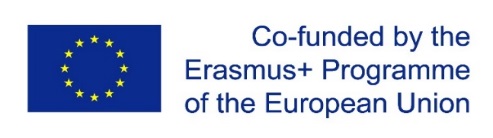 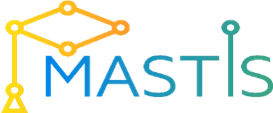 Регрессионное тестирование или Regression Testing
Регрессионное тестирование - это вид тестирования направленный на проверку изменений, сделанных в приложении
или окружающей среде (починка дефекта, слияние кода, миграция на другую операционную систему, базу данных, веб сервер или сервер приложения), для подтверждения того факта, что существующая ранее функциональность работает как и прежде (см. также Санитарное тестирование или проверка согласованности/исправности).
Регрессионными могут быть как функциональные, так и
нефункциональные тесты.
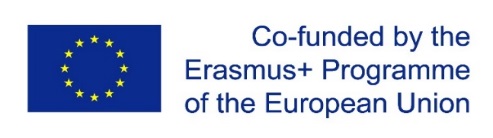 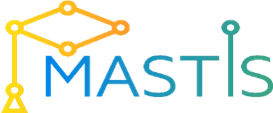 Регрессионное тестирование или Regression Testing
3 основных типа регрессионного тестирования:
Регрессия багов (Bug regression) - попытка доказать, что
исправленная ошибка на самом деле не исправлена.
Регрессия старых багов (Old bugs regression) - попытка доказать, что недавнее изменение кода или данных сломало исправление старых ошибок, т.е. старые баги стали снова воспроизводиться.
Регрессия побочного эффекта (Side effect regression) - попытка доказать, что недавнее изменение кода или данных сломало другие части разрабатываемого приложения.
Тестирование сборки или Build Verification Test
Тестирование направленное на определение соответствия, выпущенной версии, критериям качества для начала тестирования.
По своим целям является аналогом Дымового Тестирования, направленного на приемку новой версии в дальнейшее тестирование или эксплуатацию.
Вглубь оно может проникать дальше, в зависимости от требований к качеству выпущенной версии.
Санитарное тестирование или проверка согласованности/исправности или Sanity Testing
Санитарное тестирование - это узконаправленное
тестирование достаточное для доказательства того, что конкретная функция работает согласно заявленным в спецификации требованиям.
Является подмножеством регрессионного тестирования.
Используется для определения работоспособности определенной части приложения после изменений произведенных в ней или окружающей среде. Обычно выполняется вручную.
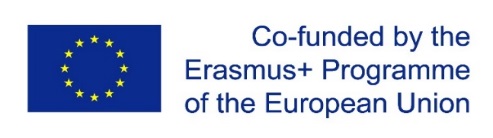 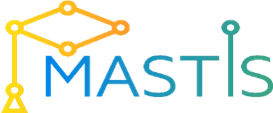 По степени автоматизации
Основные термины: Автоматизированное тестирование ПО
Автоматизированное тестирование ПО (Software Automation Testing) - это процесс верификации программного обеспечения, при котором основные функции и шаги теста, такие как запуск, инициализация, выполнение, анализ и выдача результата, выполняются автоматически при помощи инструментов для автоматизированного тестирования.


Специалист по автоматизированному тестированию ПО (Software Automation Tester) - это технический специалист (тестировщик или разработчик программного обеспечения), обеспечивающий создание, отладку и поддержку работоспособного состояния тест скриптов, тестовых наборов и инструментов для автоматизированного тестирования.

Инструмент для автоматизированного тестирования (Automation Test Tool)
- это программное обеспечение, посредством которого специалист по автоматизированному тестированию осуществляет создание, отладку, выполнение и анализ результатов прогона тест скриптов.
Основные термины
Автоматизированное тестирование ПО
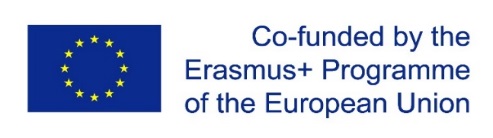 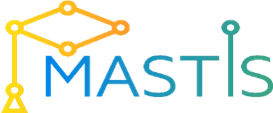 Тест Скрипт (Test Script) - это набор инструкций, для автоматической проверки определенной части программного обеспечения.


Тестовый набор (Test Suite) - это комбинация тест скриптов, для проверки определенной части программного обеспечения, объединенной общей функциональностью или целями, преследуемыми запуском данного набора.


Тесты для запуска (Test Run) - это комбинация тест скриптов или тестовых наборов для последующего совместного запуска (последовательного или параллельного, в зависимости от преследуемых целей и возможностей инструмента для автоматизированного тестирования).
Архитектура Автоматических Тестов (Test Tools Architecture)
Основные функции скрипта:
Precondition
Инициализация приложения (например, открытие главной страницы, вход под тестовым пользователем, переход в необходимую часть приложения и подведение системы к состоянию пригодному для тестирования).
Инициализация тестовых данных.
Steps
Непосредственное проведение теста.
Занесение данных о результате теста, с обязательным сохранением причин провала и шагов, по
которым проходил тест.
Post Condition
Удаление, созданных в процессе выполнения скрипта, ненужных тестовых данных.
Корректное завершение работы приложения.


Рекомендуется также создать общую библиотеку по обработке ошибок и исключительных ситуаций. Например:
PreConditionException
TestCaseException
PostConditionException
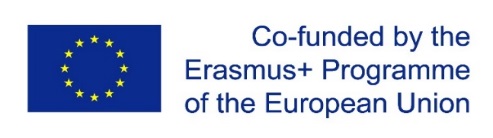 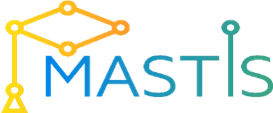 Три	уровня автоматизации тестирования
Уровень модульного тестирования (Unit Test layer)
Под автоматизированными тестами на этом уровне понимаются Компонентные или Модульные тесты написанные разработчиками. Тестировщикам никто не запрещает писать такие тесты, которые будут проверять код, конечно же, если их квалификация позволяет это. Наличие подобных тестов на ранних стадиях проекта, а также постоянное их пополнение новыми тестами, проверяющими «баг фиксы», убережет проект от многих серьезных проблем.

Уровень функционального тестирование (Functional Test Layer non-ui)
Как правило не всю бизнес логику приложения можно протестировать через GUI слой. Это может быть особенностью реализации, которая прячет бизнес логику от пользователей. Именно по этой причине по договоренности с разработчиками, для команды тестирования может быть реализован доступ напрямую к функциональному слою, дающий возможность тестировать непосредственно бизнес логику приложения, минуя пользовательский интерфейс.

Уровень тестирования через пользовательский интерфейс (GUI Test Layer)
На данном уровне есть возможность тестировать не только интерфейс пользователя, но также и функциональность, выполняя операции вызывающую бизнес логику приложения. Такого рода сквозные тесты дают больший эффект нежели просто тестирование функционального слоя, так как тестируется функциональность, эмулируя действия конечного пользователя, через графический интерфейс.
Стратегия использования автоматизированных тестов
Написанием тестов должны заниматься «специально обученные люди» - специалисты по автоматизированному тестированию (Software Automation Testers).
После написания, тесты передаются команде ручного тестирования, которая уже осуществляет их ежедневный запуск и анализ результатов. Тем самым автоматизированные тесты также проходят тестирование, и в результате увеличивается их надежность и жизнеспособность.
Написанные и отлаженные тесты также могут передаваться команде
разработки, для отладки новых версий.
Команде разработки рекомендуется осуществлять ежедневную сборку, с прогоном всех написанных тестов на всех уровнях автоматизации тестирования. И только после того, как новая версия начинает удовлетворять критериям качества, осуществлять установку новой версии.
Инструменты автоматизации тестирования
Выбор инструмента зависит от объекта тестирования и требований к тестовым сценариям, т.к. инструменты тестирования не могут поддерживать абсолютно все технологии, используемые при разработке приложений.


Примеры инструментов:
Преимущества автоматизации тестирования
Повторяемость – все написанные тесты всегда будут выполняться однообразно, то есть исключен «человеческий фактор». Тестировщик не пропустит тест по неосторожности и ничего не напутает в результатах.
Быстрое выполнение – автоматизированному скрипту не нужно сверяться с инструкциями и документациями, это сильно экономит время выполнения.
Меньшие затраты на поддержку – когда автоматические скрипты уже написаны, на их поддержку и анализ результатов требуется, как правило, меньшее время чем на проведение того же объема тестирования вручную.
Отчеты – автоматически рассылаемые и сохраняемые отчеты о результатах
тестирования.
Выполнение без вмешательства – во время выполнения тестов инженер- тестировщик может заниматься другими полезными делами, или тесты могут выполняться в нерабочее время.
Недостатки автоматизации тестирования
Повторяемость – все написанные тесты всегда будут выполняться однообразно. Это одновременно является и недостатком, так как тестировщик, выполняя тест вручную, может обратить внимание на некоторые детали и, проведя несколько дополнительных операций, найти дефект. Скрипт этого сделать не может.

Затраты на поддержку – несмотря на то, что в случае автоматизированных тестов они меньше, чем затраты на ручное тестирование того же функционала – они все же есть. Чем чаще изменяется приложение, тем они выше.

Большие затраты на разработку – разработка автоматизированных тестов это сложный процесс, так как фактически идет разработка приложения, которое тестирует другое приложение. В сложных автоматизированных тестах также есть фреймворки, утилиты, библиотеки и прочее. Естественно, все это нужно тестировать и отлаживать, а это требует времени.

Стоимость инструмента для автоматизации – в случае если используется лицензионное ПО, его стоимость может быть достаточно высока. Свободно распространяемые инструменты как правило отличаются более скромным функционалом и меньшим удобством работы.

Пропуск мелких ошибок - автоматический скрипт может пропускать мелкие ошибки на проверку которых он не запрограммирован. Это могут быть неточности в позиционировании окон, ошибки в надписях, которые не проверяются, ошибки контролов и форм с которыми не осуществляется взаимодействие во время выполнения скрипта.
Когда нужно применять автоматизацию
Труднодоступные места в системе (бэкенд процессы, логирование файлов, запись в БД).
Часто используемая функциональность, риски от ошибок в которой достаточно высоки. Автоматизировав проверку критической функциональности, можно гарантировать быстрое нахождение ошибок, а значит и быстрое их решение.
Рутинные операции, такие как переборы данных (формы с большим количеством вводимых полей. Автоматизировать заполнение полей различными данными и их проверку после сохранения).
Валидационные сообщения (Автоматизировать заполнение полей не
корректными данными и проверку на появление той или иной валидации).
Длинные end-to-end сценарии.
Проверка данных, требующих точных математических расчетов.
Проверка правильности поиска данных.
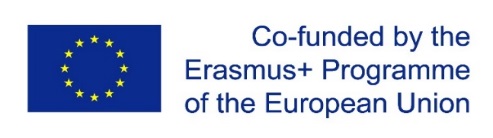 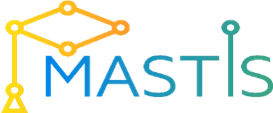 Источники
http://www.protesting.ru